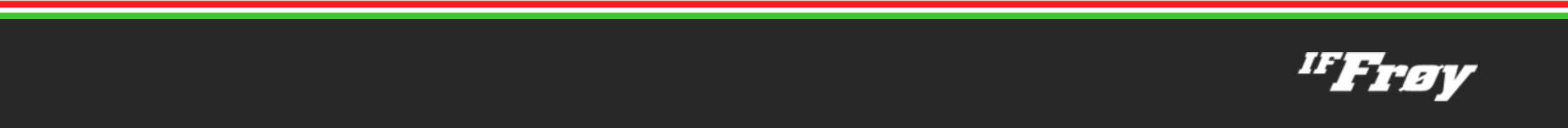 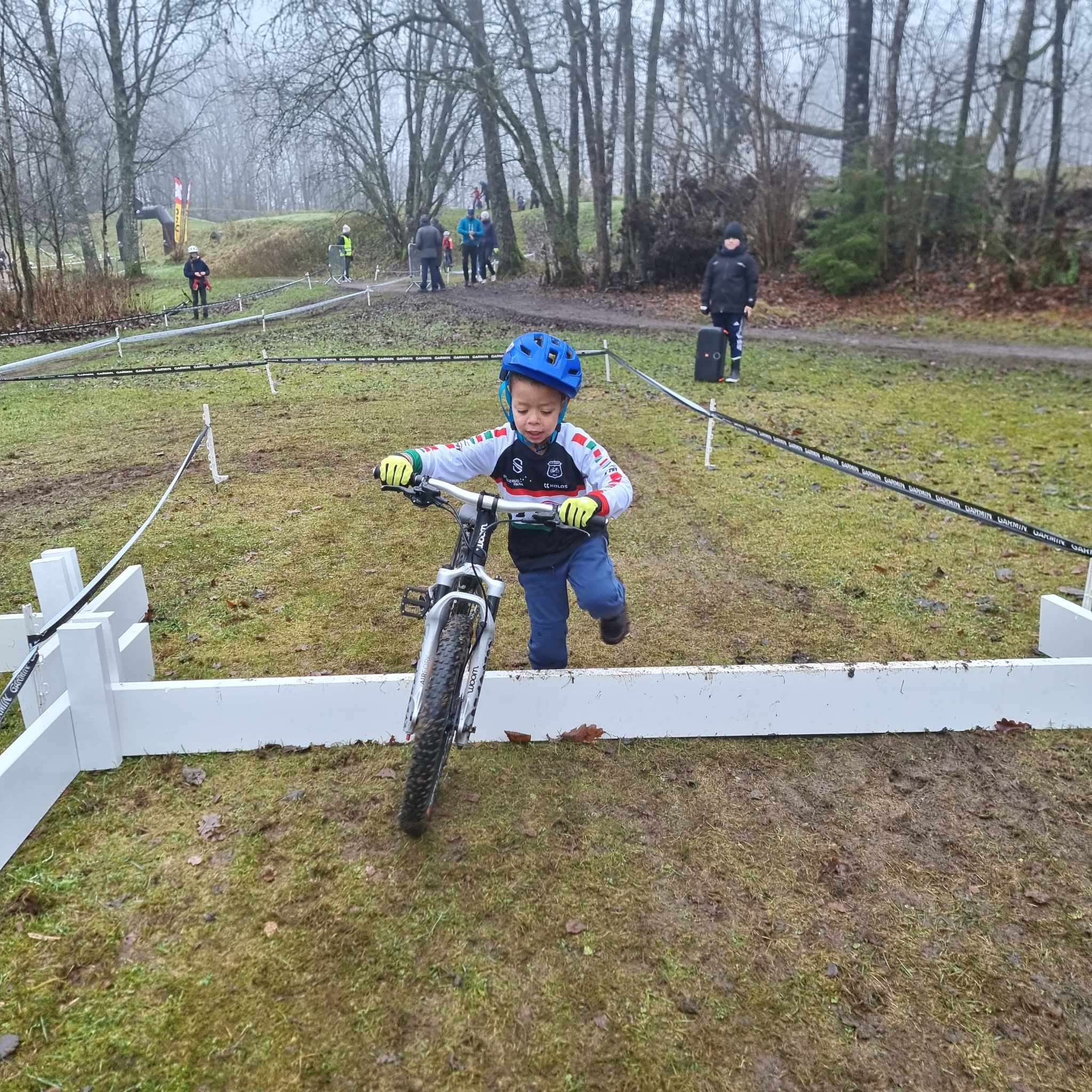 Velkommen til klubbkveld 27. november 2024
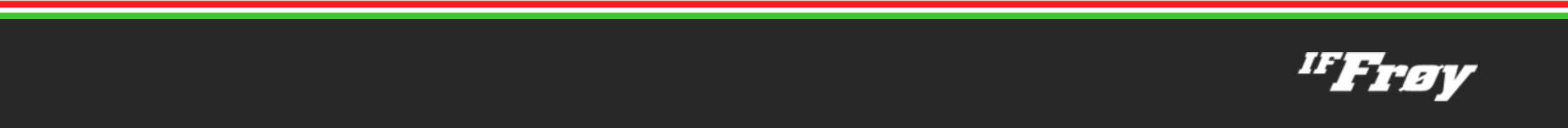 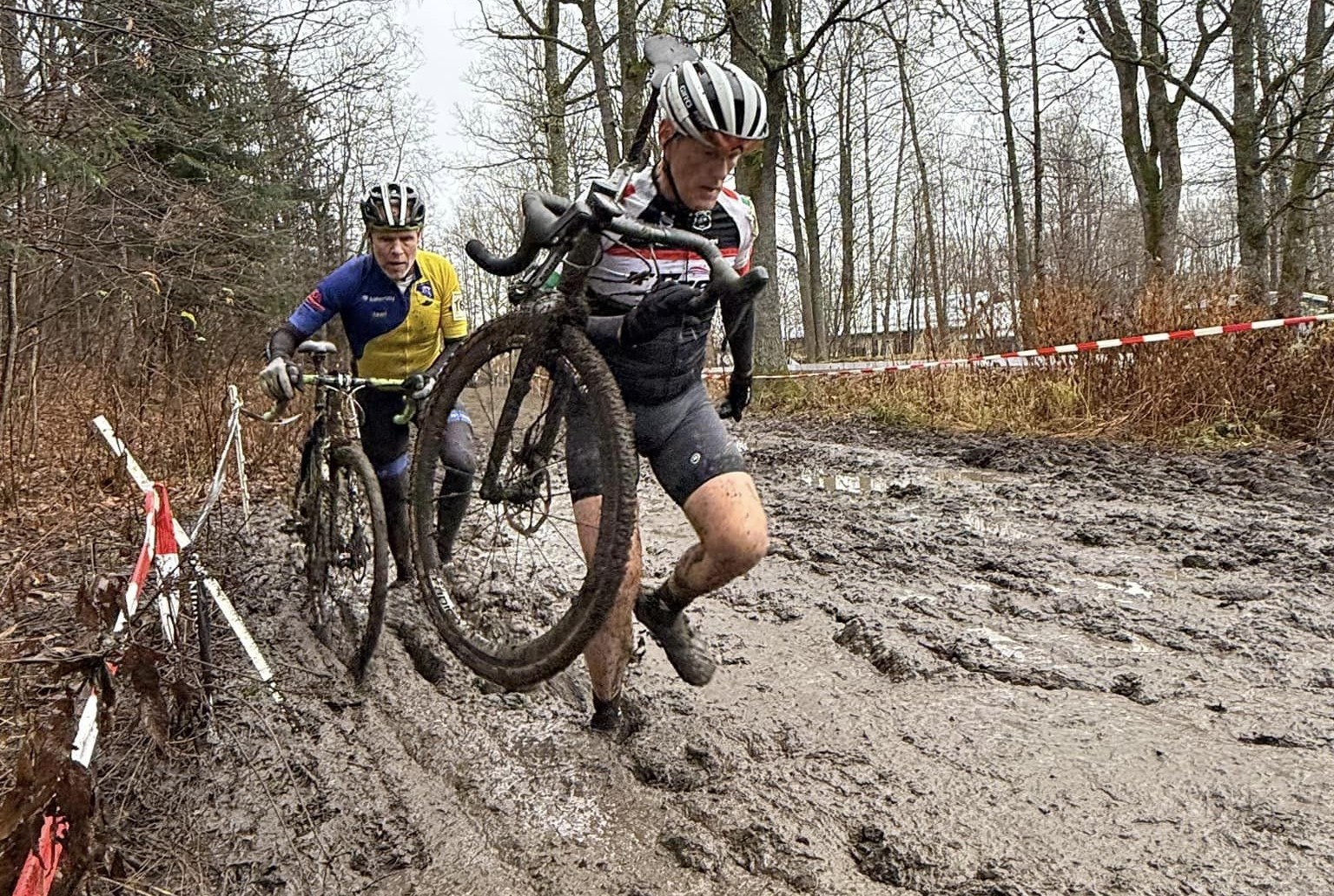 Noen høydepunkter fra 2024
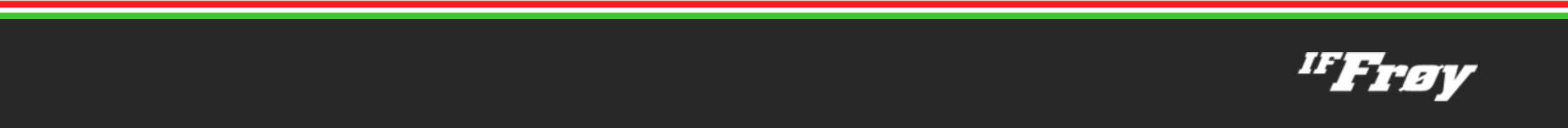 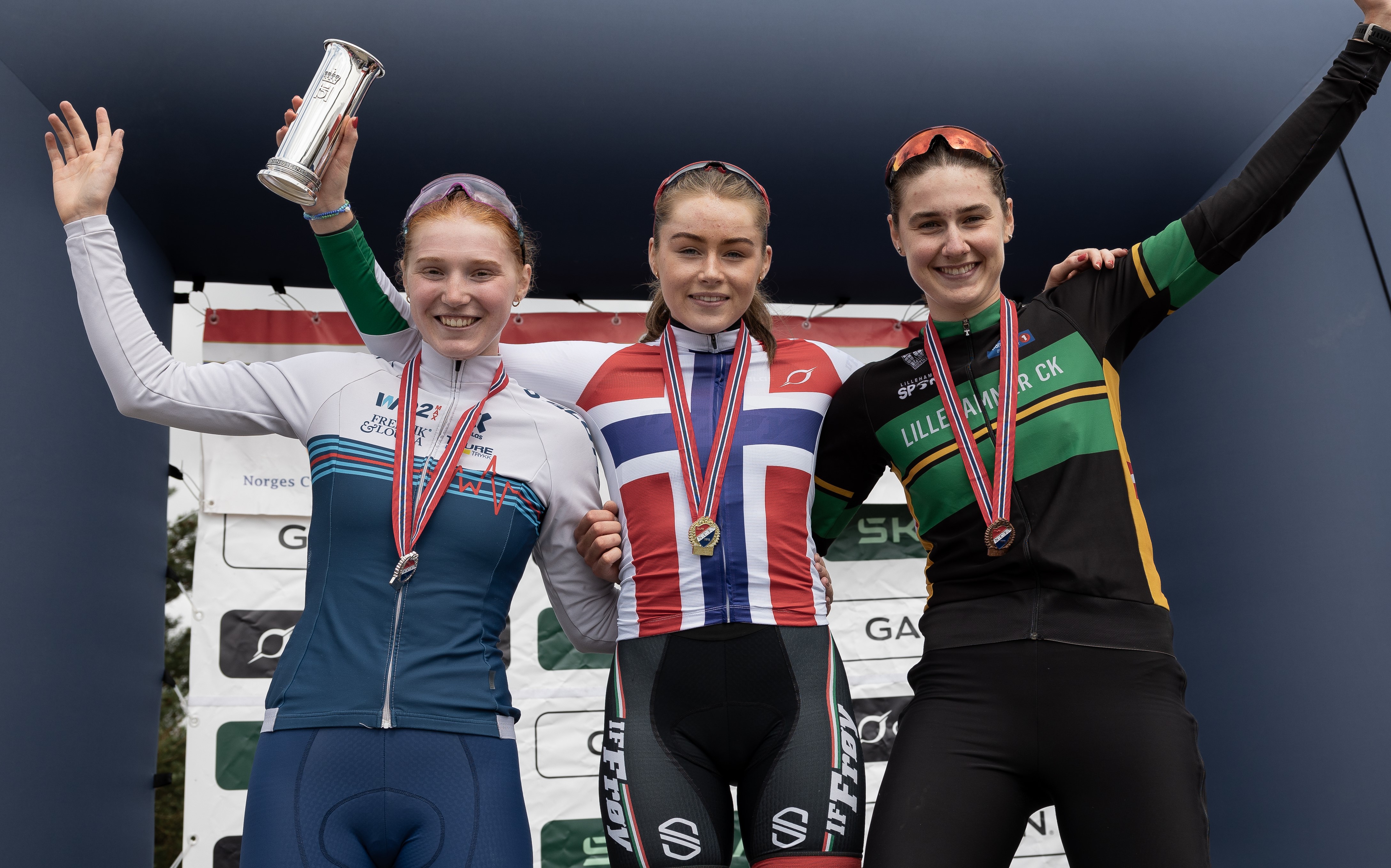 Konge-pokaltil Oda
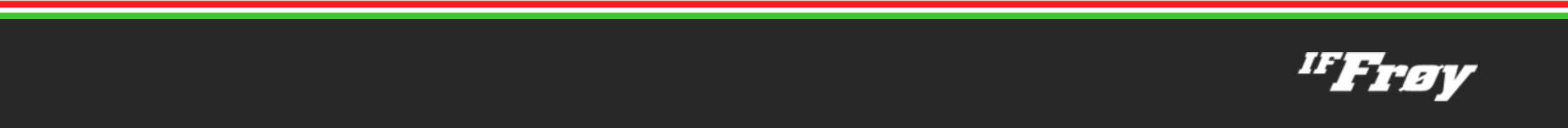 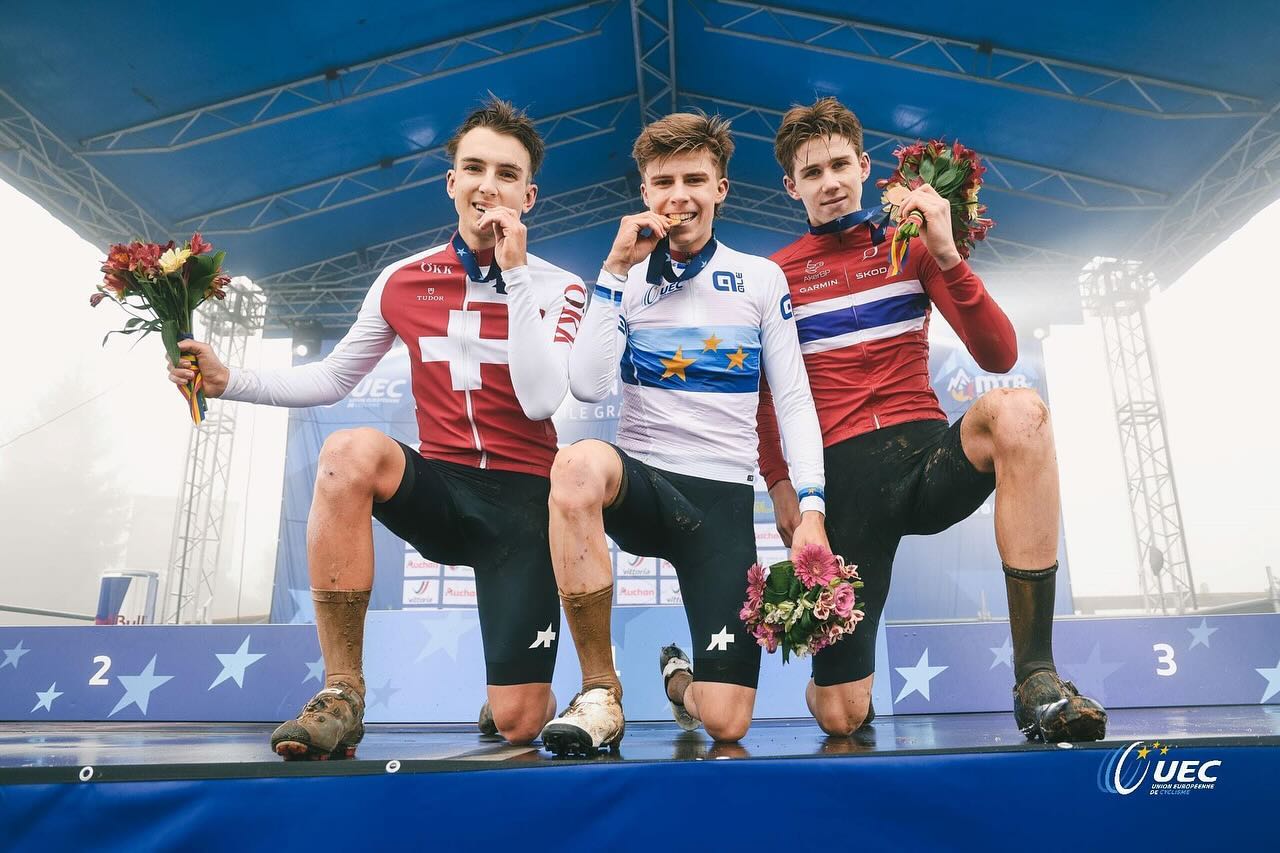 EM-bronsetil Aksel
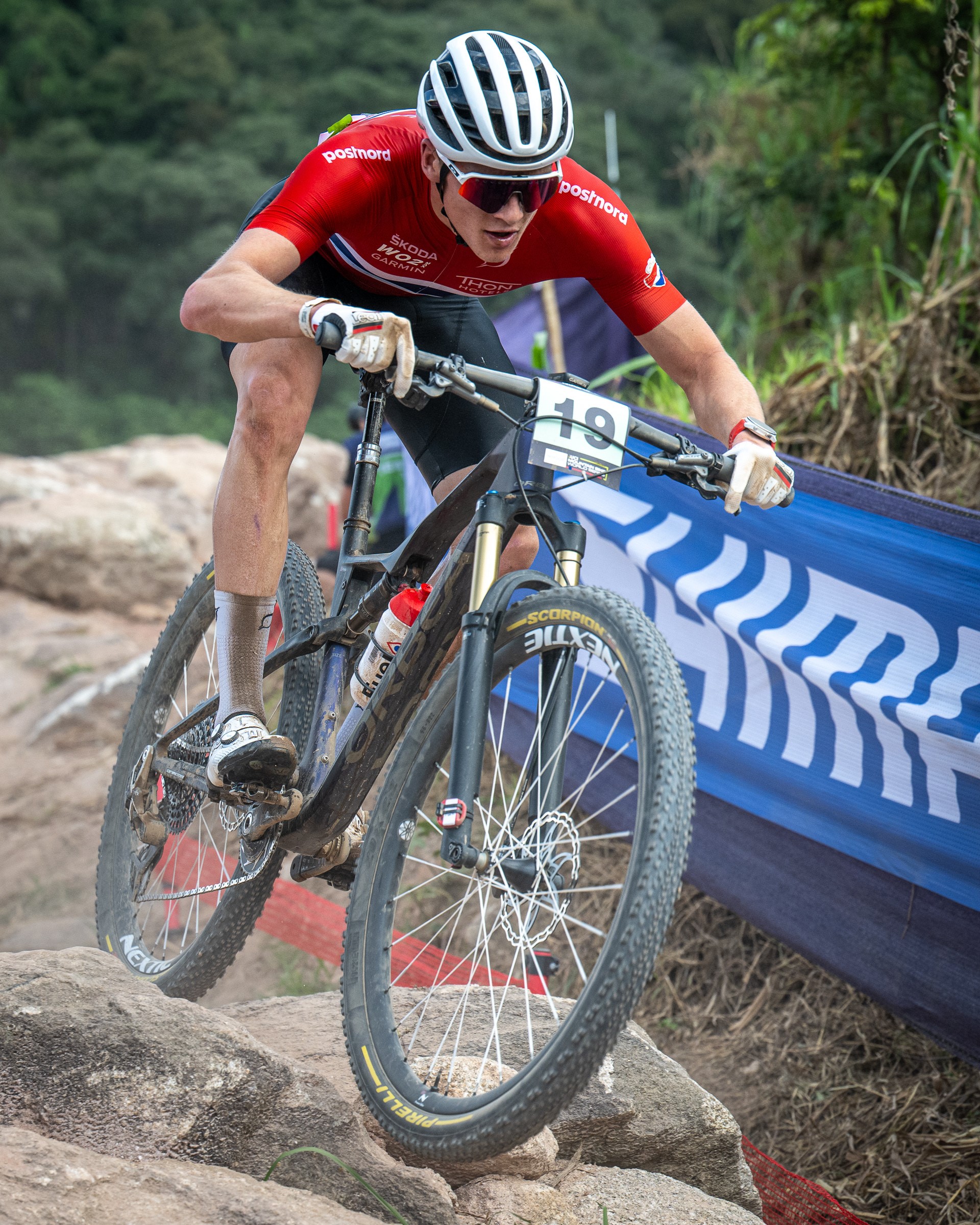 Sportslige topprestasjoner
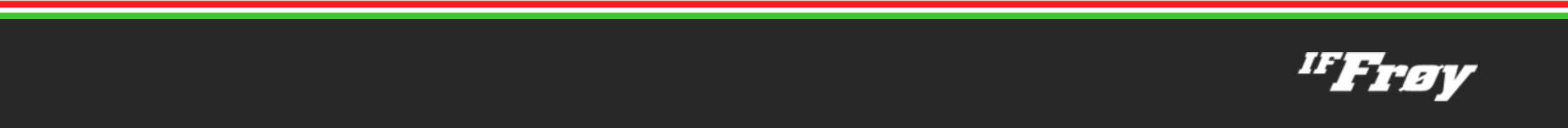 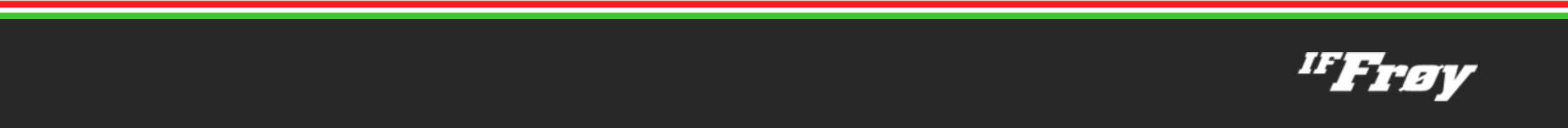 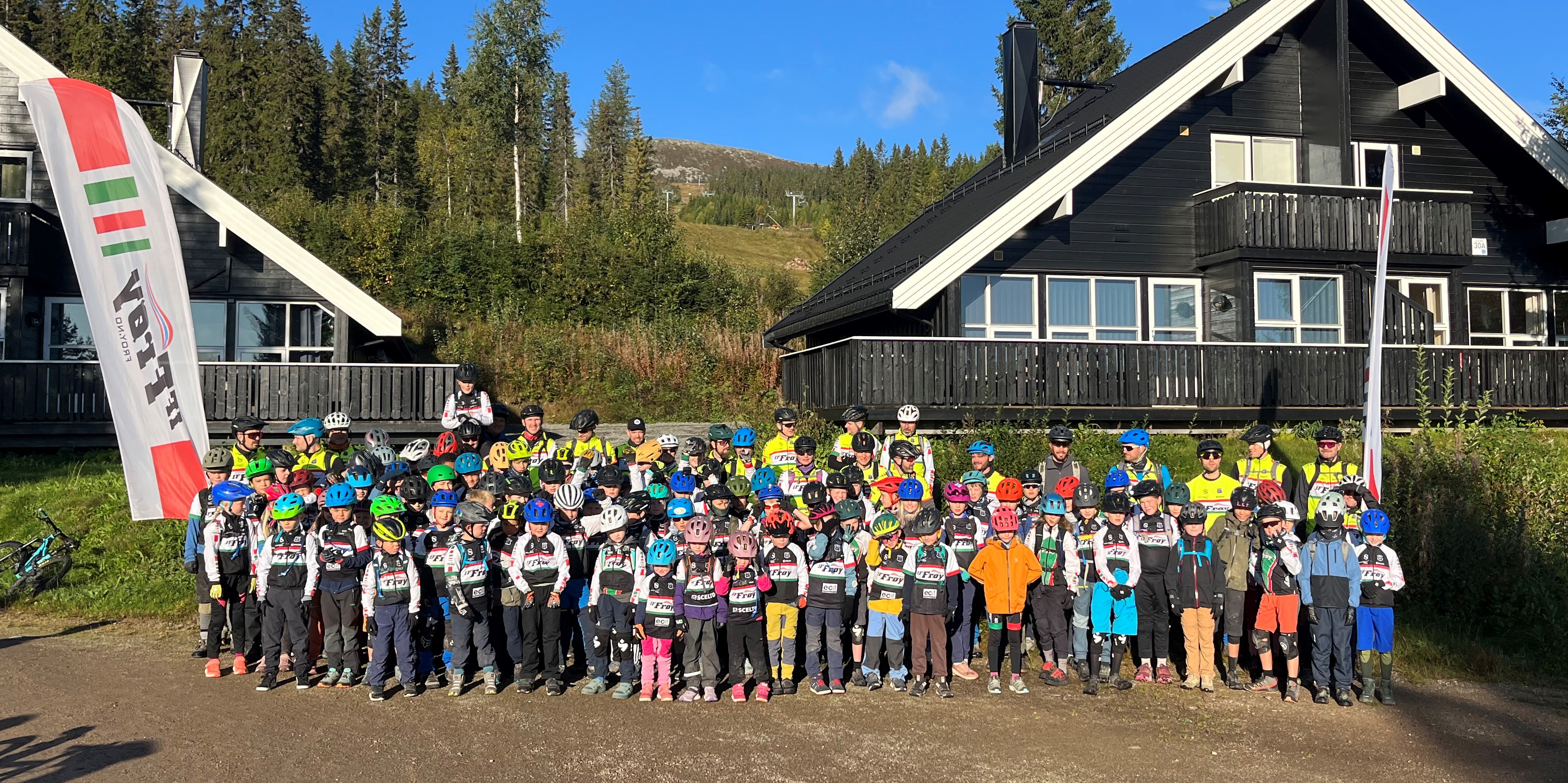 Medlemstallet øker
1.1.2020:  727 medlemmer                                                                 27.11.2024:  834 medlemmer
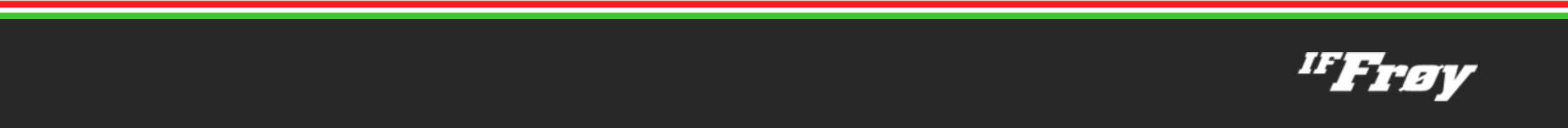 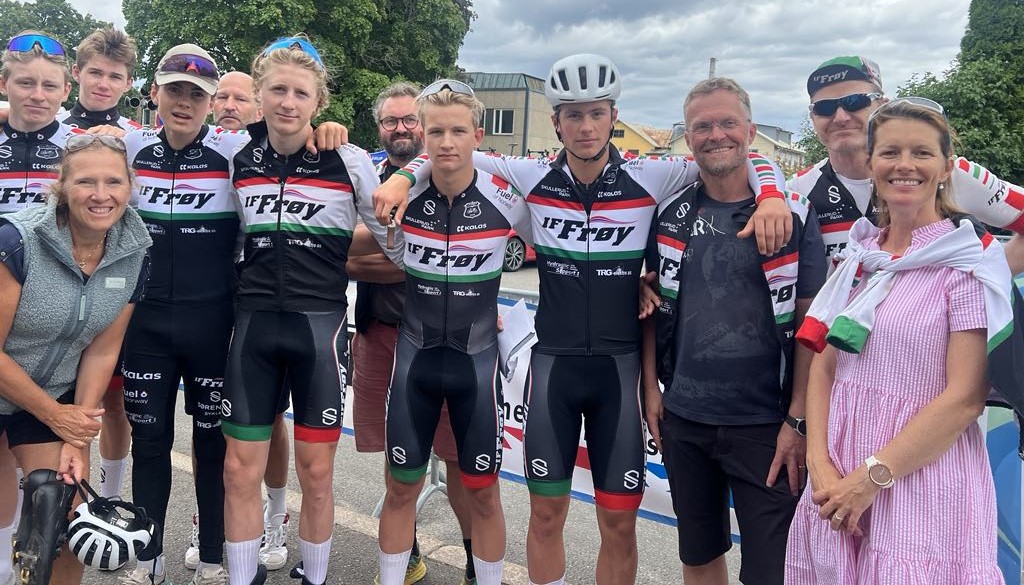 Øktaktivitetpå lande-veien
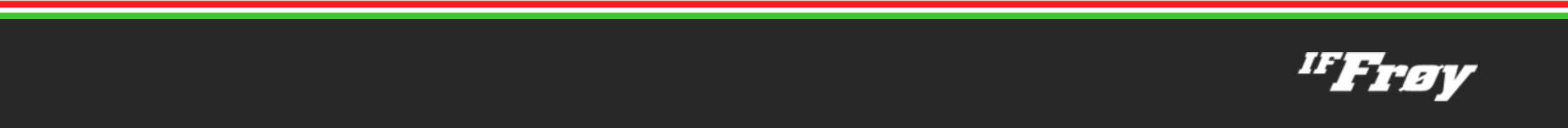 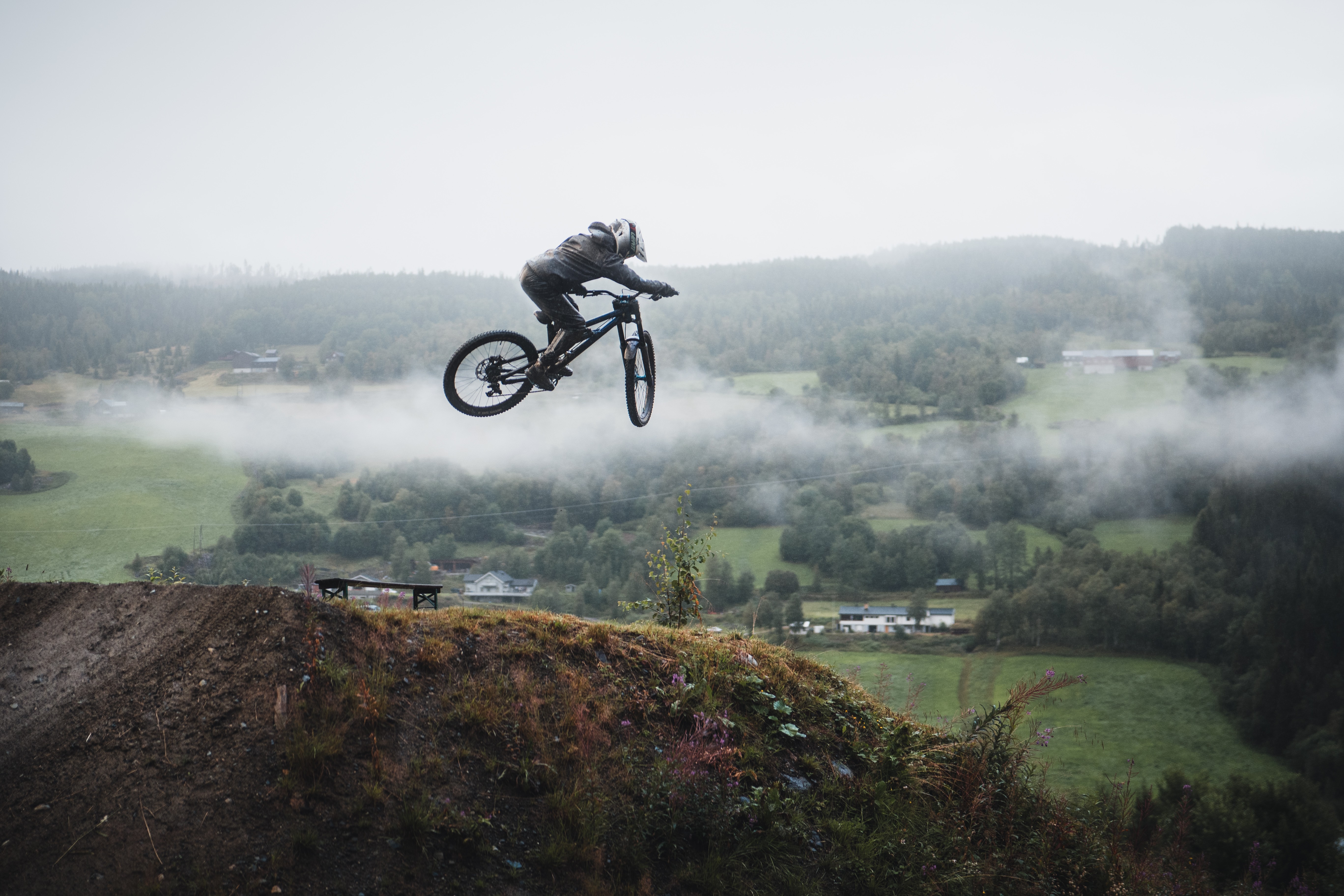 Gravityfly høyt
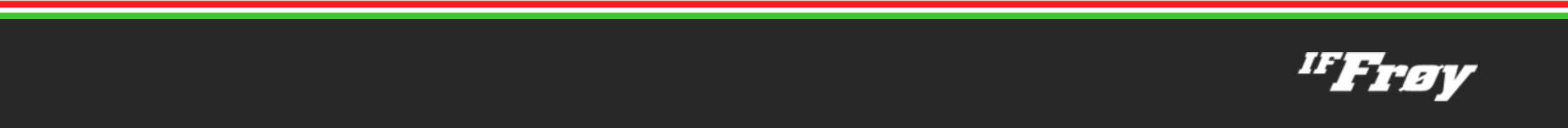 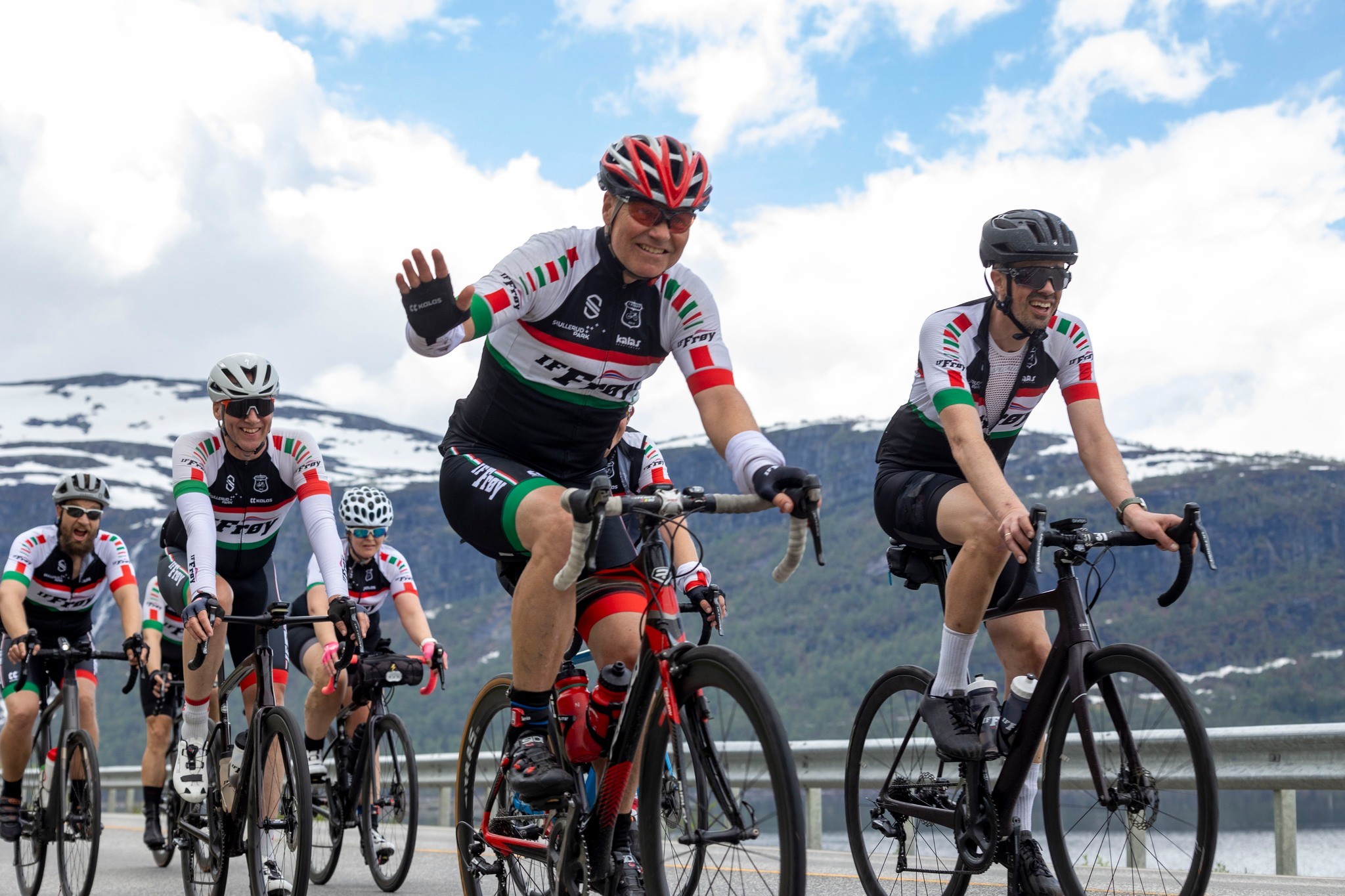 Flott tur oppSetesdalen
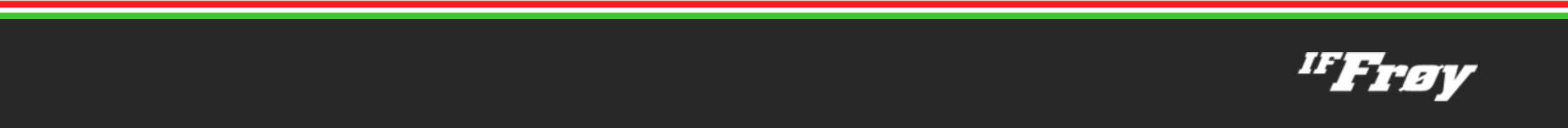 Rikke og Espen I NCFs forbundsstyre
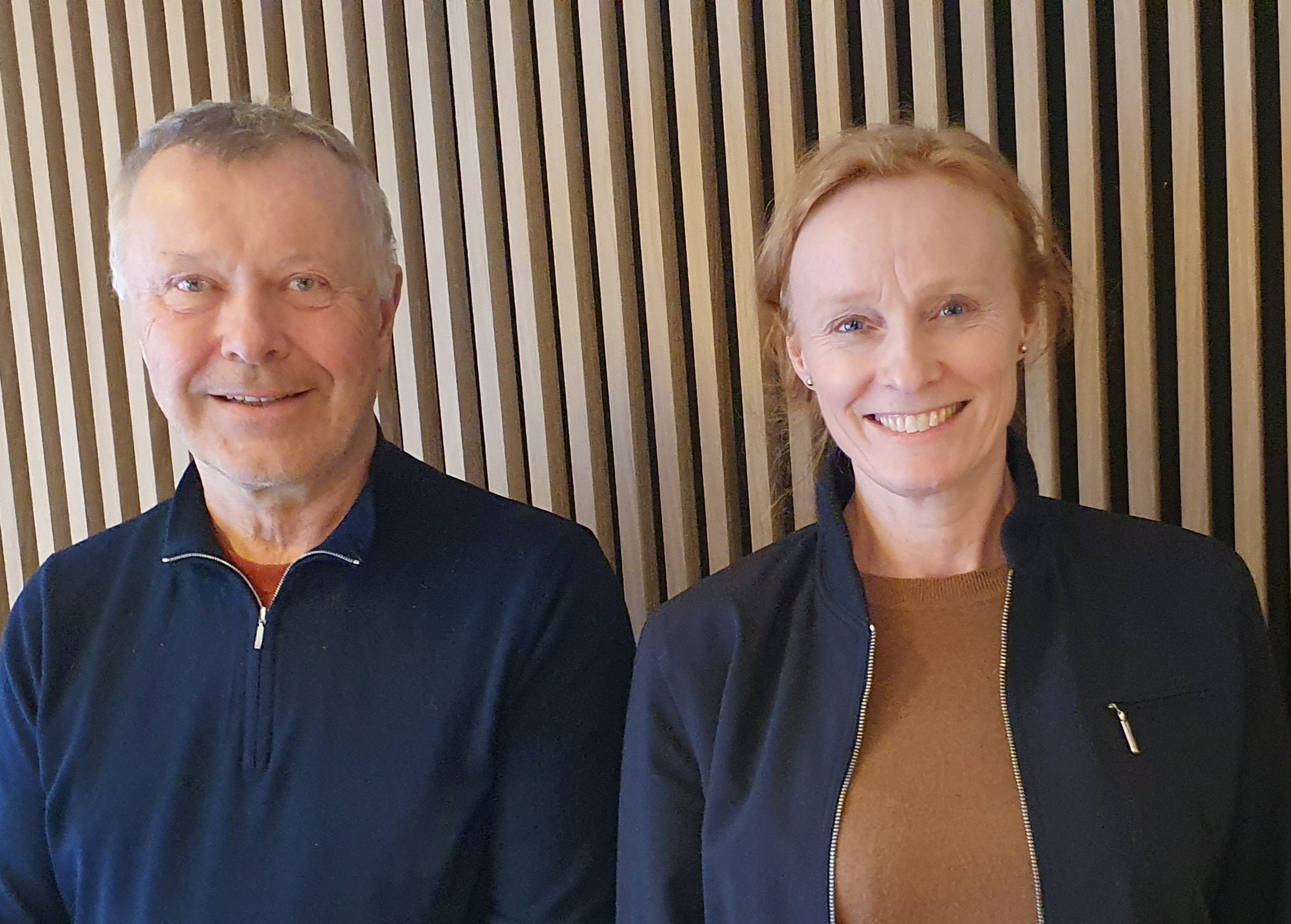 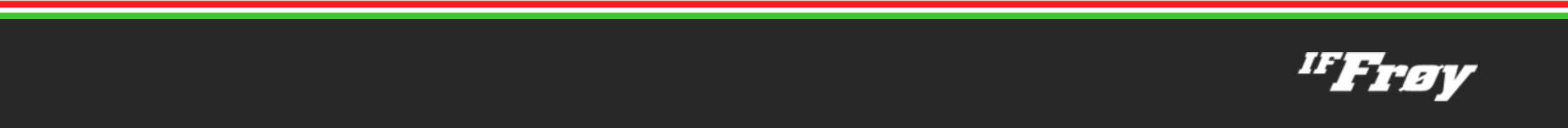 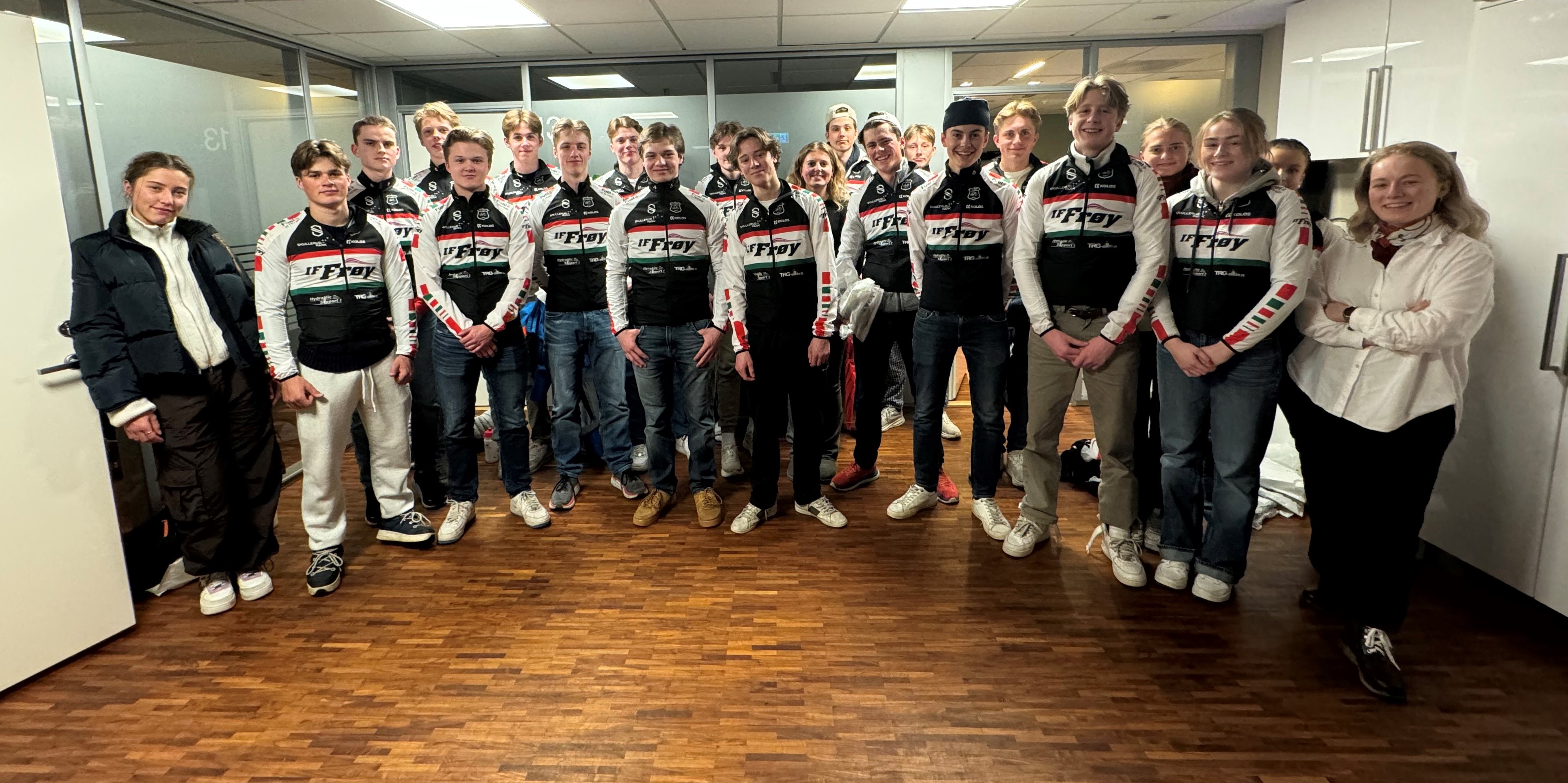 Norges største  elitegruppe terreng
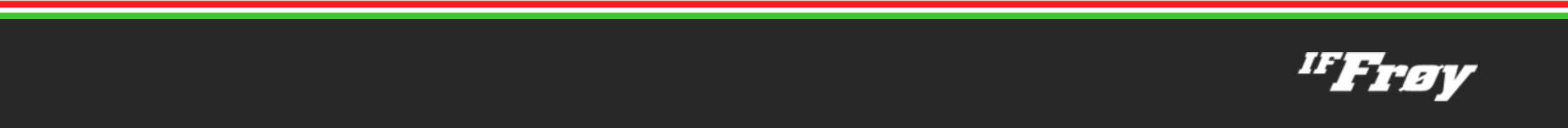 Full farti Frøy Kids
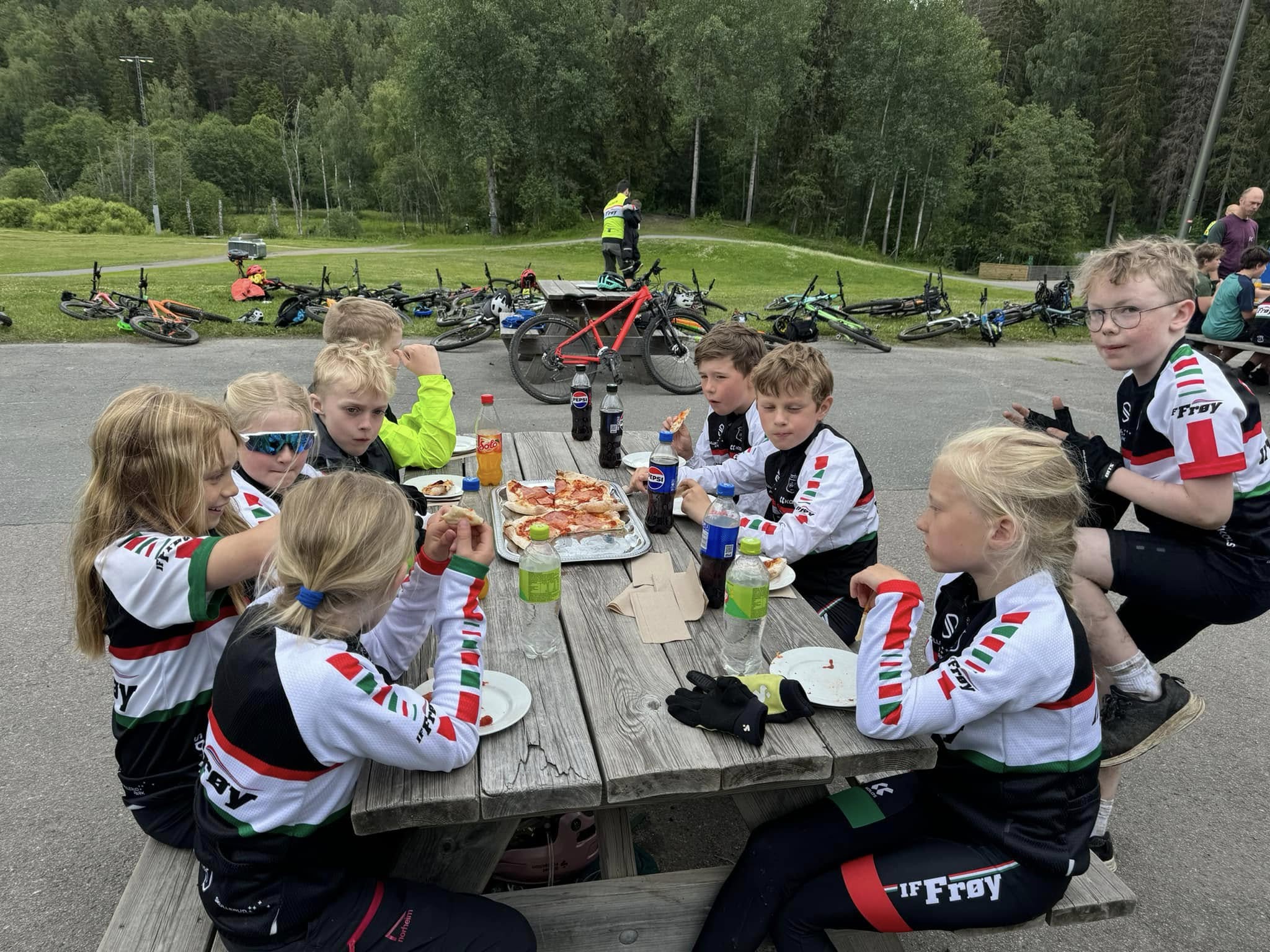 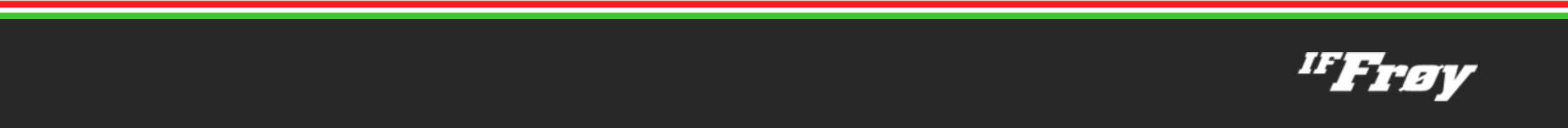 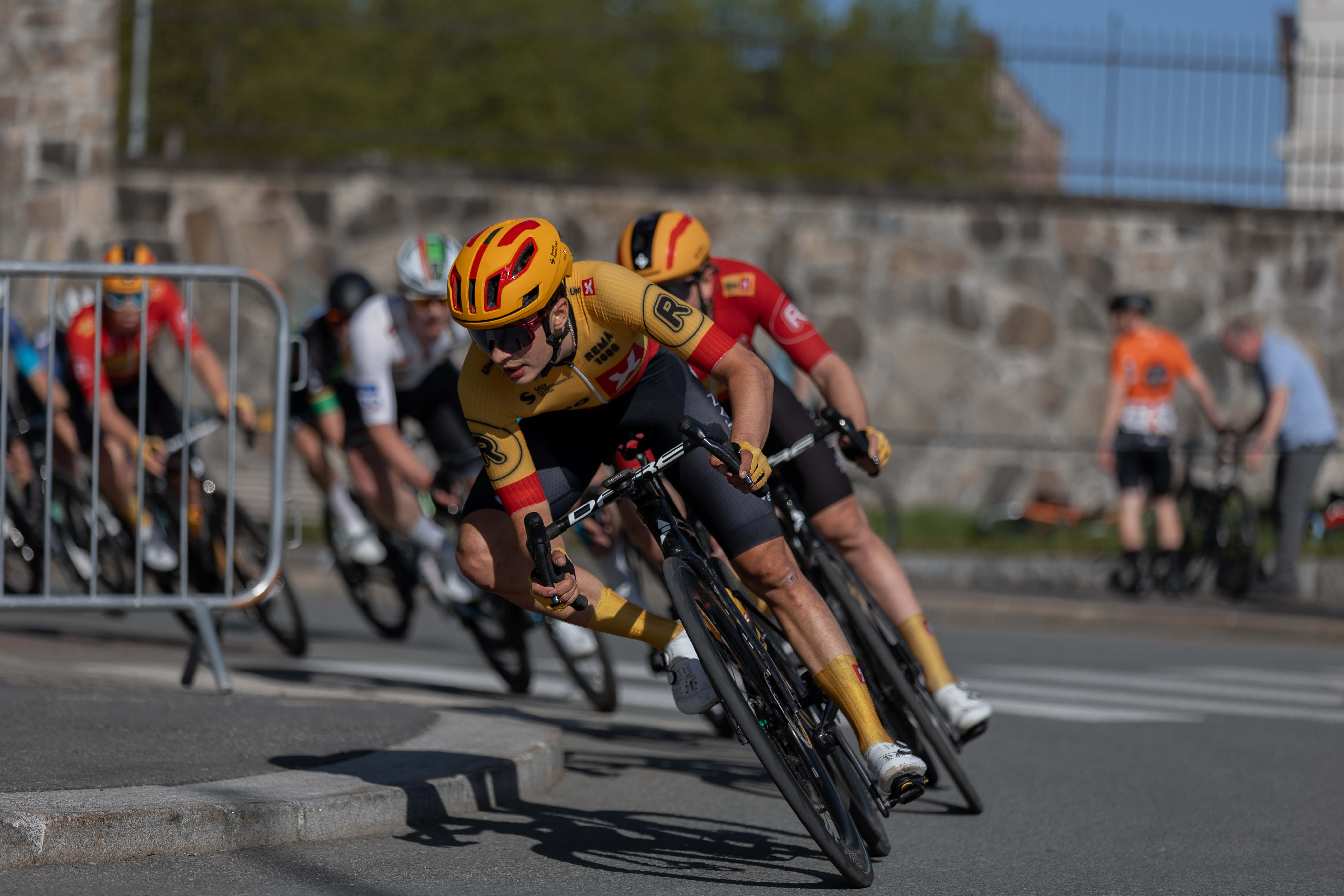 Folkefest        i Oslo sentrum
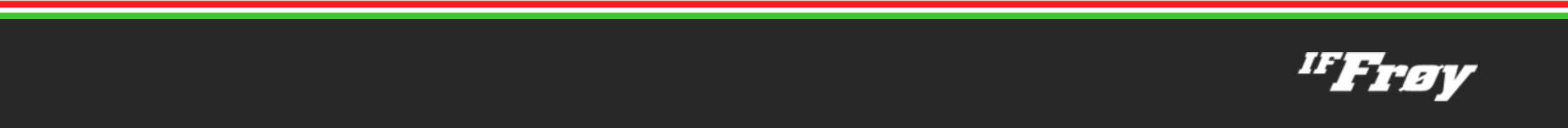 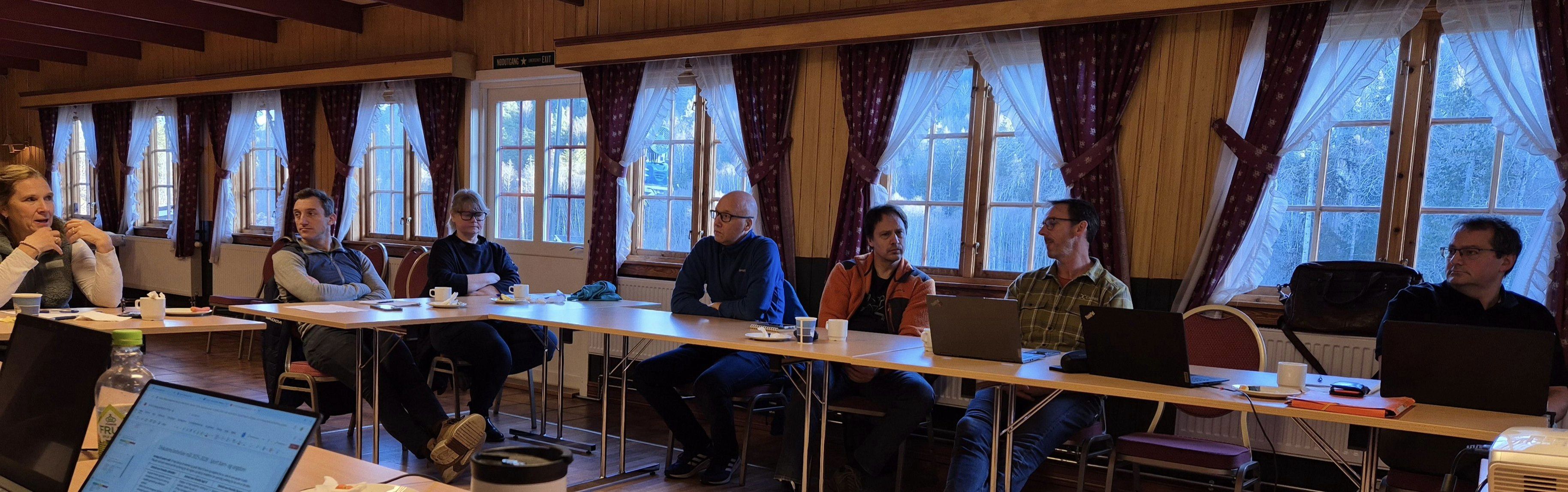 Strategisamling 16. november
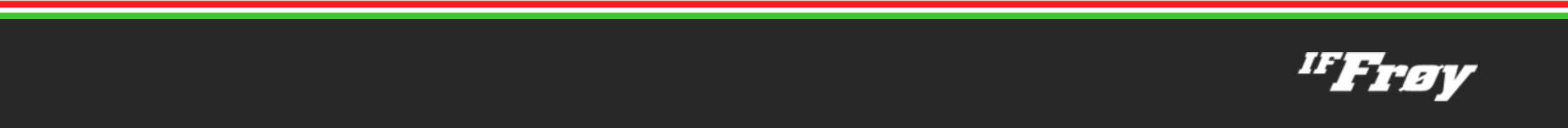 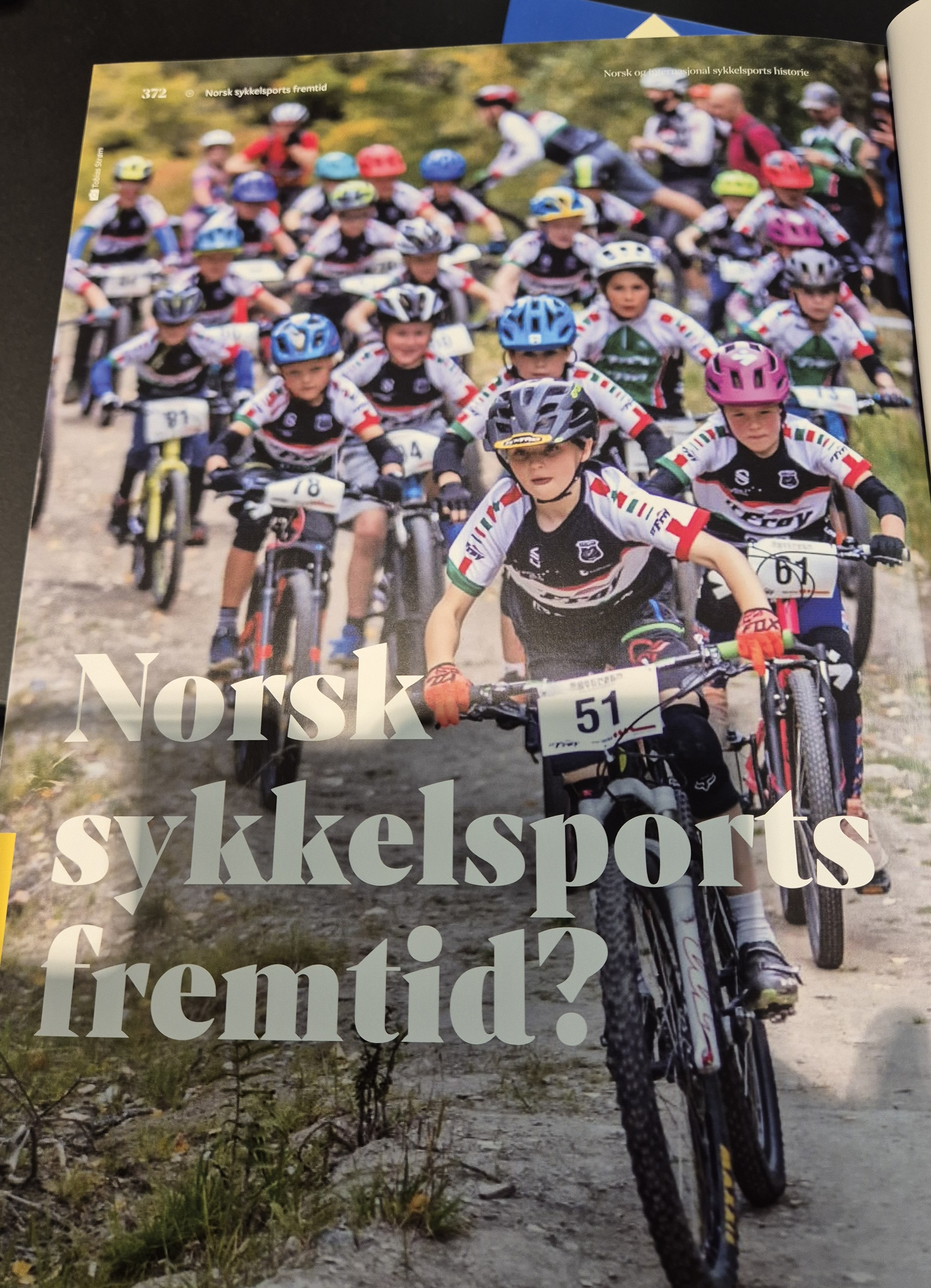 Finnen feil!
PS: Boka kan   kjøpes i  kveld
Vipps kr 450,-  til #23332
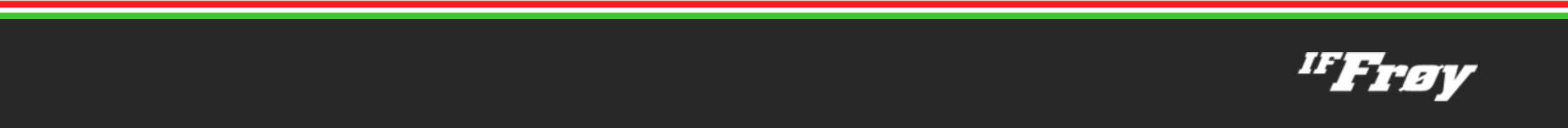 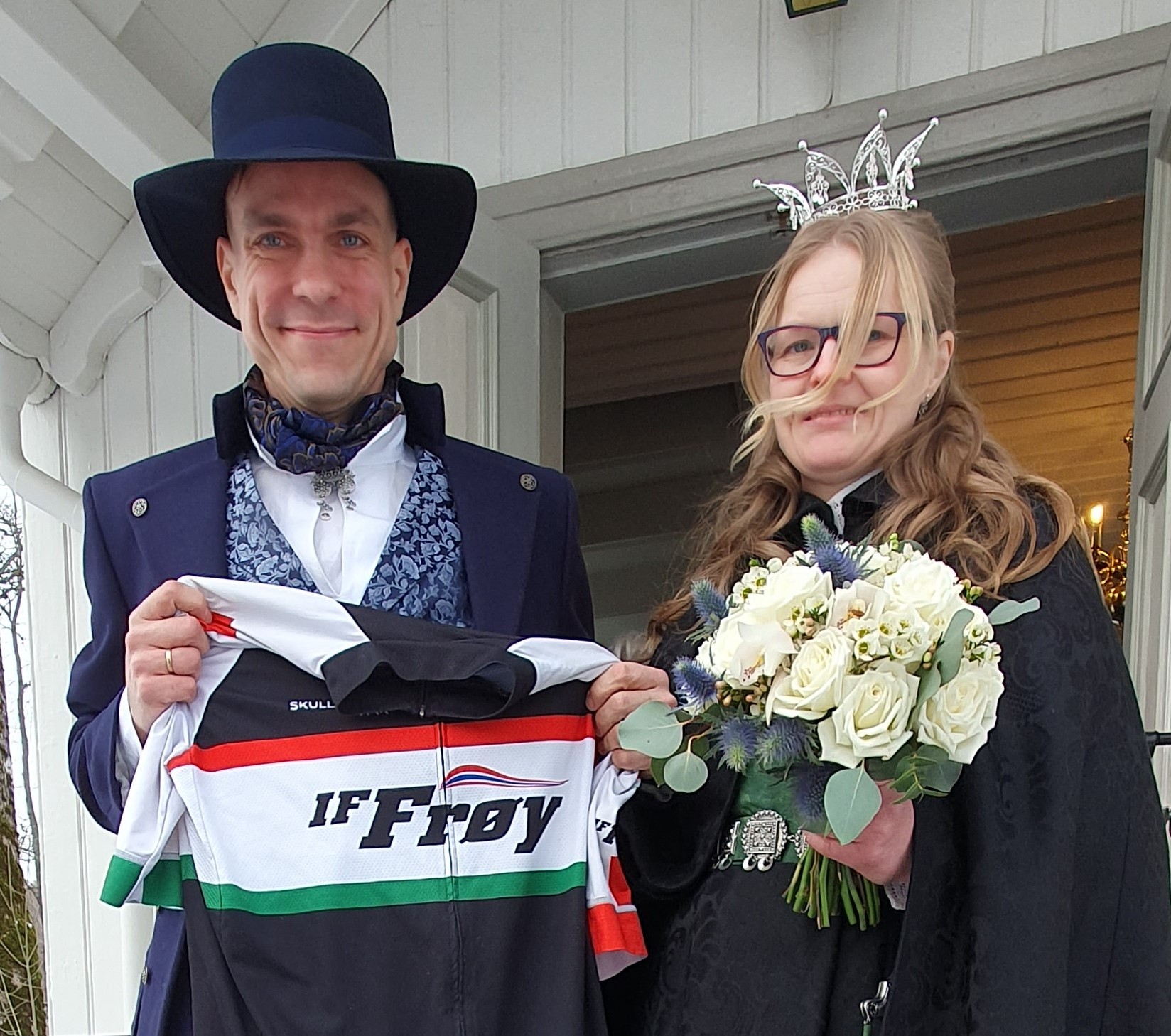 Og husk:Frøy erkjærlighetensgud!Her er vi besti sykkel-Norge